Operating microscope in endodonticsClinical morphology of root canal system
Restorative dentistry
Endodontics II. 
15.4.2021
Dentistry
Working field is limitated to small space of oral cavity.
Difference in size of dental instruments and size of hand of dentists.

Magnification increases amount of visual informations -> increased precision.
History of magnification
1876 oftalmologist Edwin Seamisch started using binocular loupes in general surgery.
1978 started development of special microscope for use in dentistry.  
1981 DentiScope
1990 Dr Gabriele Pecora presented for the first time use of DOM during root apectomy with retrograde obturation.
1990 Garry Carr introduced DOM with galileans optics.
Possibilities of magnification
Reduce the distance between the object and eye
Loupes
Dental operating microscope
Working distance
It is determined by high -> individual parameter.
Ergonomical perfect position.
Focusing object of interest into working distance.
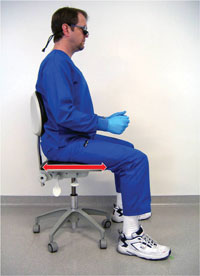 Depth field
Effective focus range
It is the distance between the nearest and farthest objects in a scene that appear acceptably sharp in an image.
Human eye
It can detect maginal ridge of size 0,2mm.
It can control hand movement in 1-2mm precision.
Minimal focusing distance is 15cm.
Magnification only by bringing eye closer to point of interest.
From practical point of view bring face of dentists to the face of patients is not possible.
Ability eye to focus to close objects decrease with age.
Low level of ergonomics.
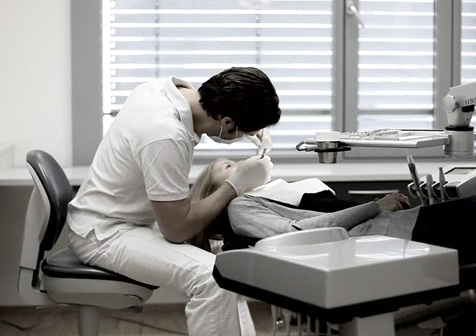 Loupes
Allows to focus to one object.
Working distance and magnification determined by construction of loupes.
Eye convergence -> not suitable for long period of time.
Loupes
Galilean design
Prizmatic – Kepler design
Galilean design
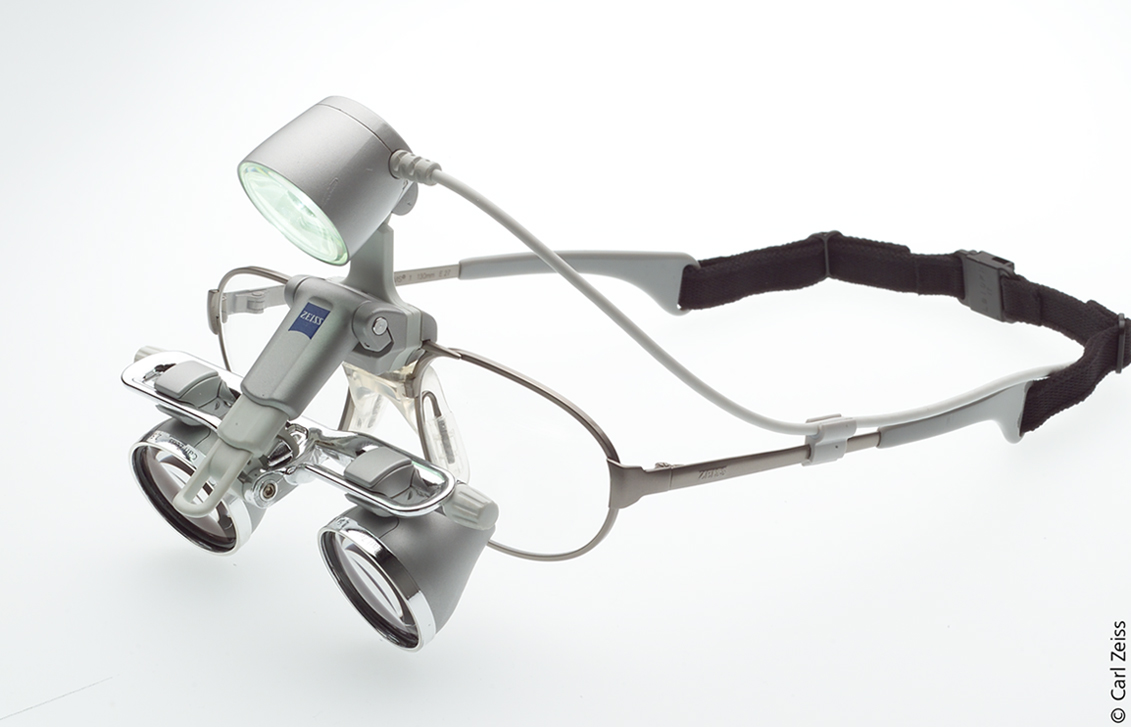 Wider field of view
Lighter
Magnification limited
Optical aberations?
Prizmatic – Kepler design
Bigger construction
Supreme quality of optical system
Heavier 
Magnification up to 6x
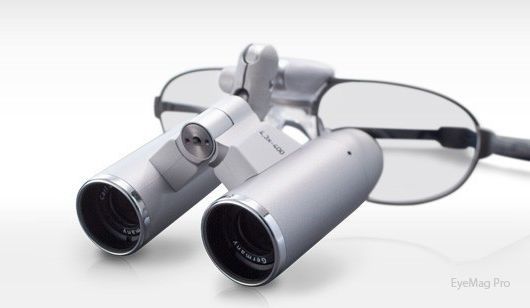 TTL – throught the lens
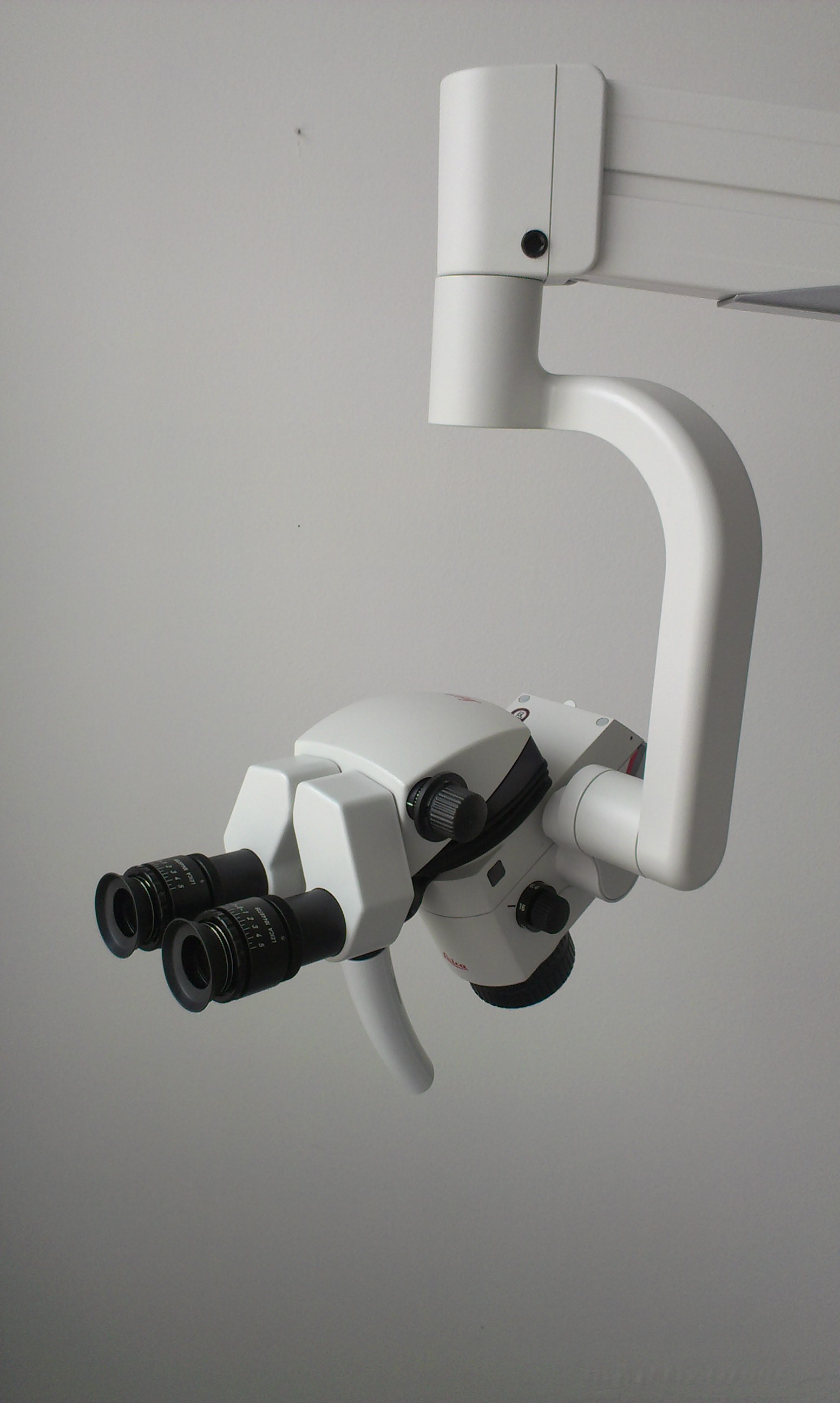 Dental operating microscope
Magnification 4x-40x
High cost
High performance magnification.
Four hand dentistry
At 20x human eye can differentiate detail 0,006 mm.
At 20x magnification we can control hand movement 
   in range 0,01 – 0,02 mm.
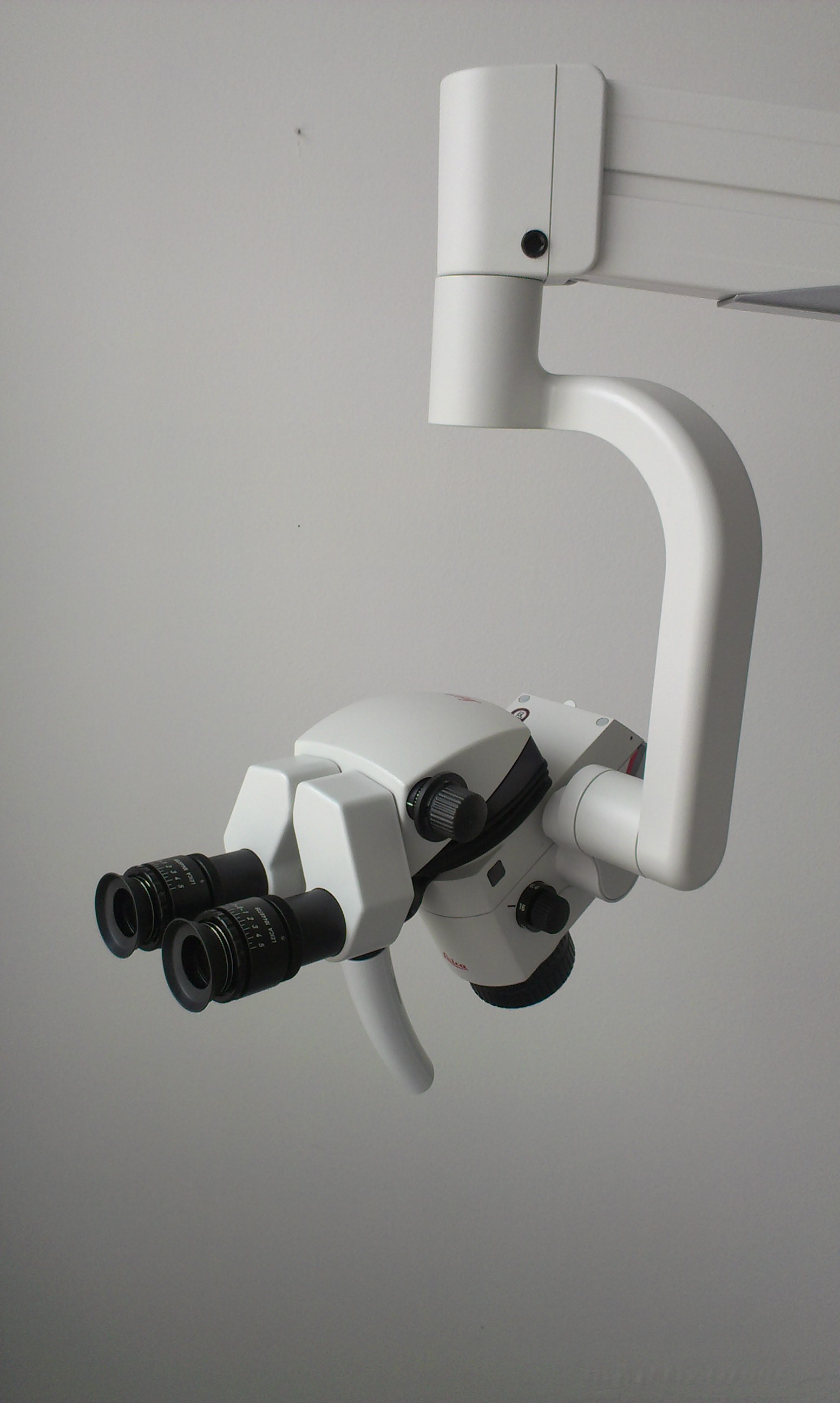 Advantages of using DOM
Ergonomics
Quality of treatment
Comunication with patients
Documentation
Marketing
Ergonomics
Mounting DOM
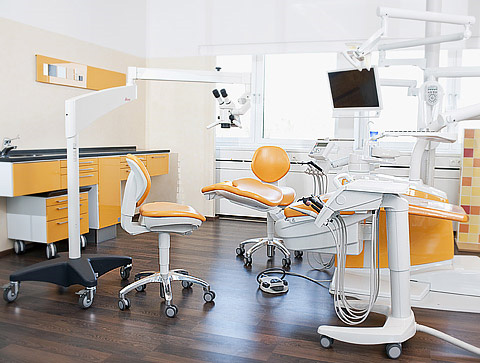 [Speaker Notes: https://www.youtube.com/watch?v=DW9Q5UNAEsI]
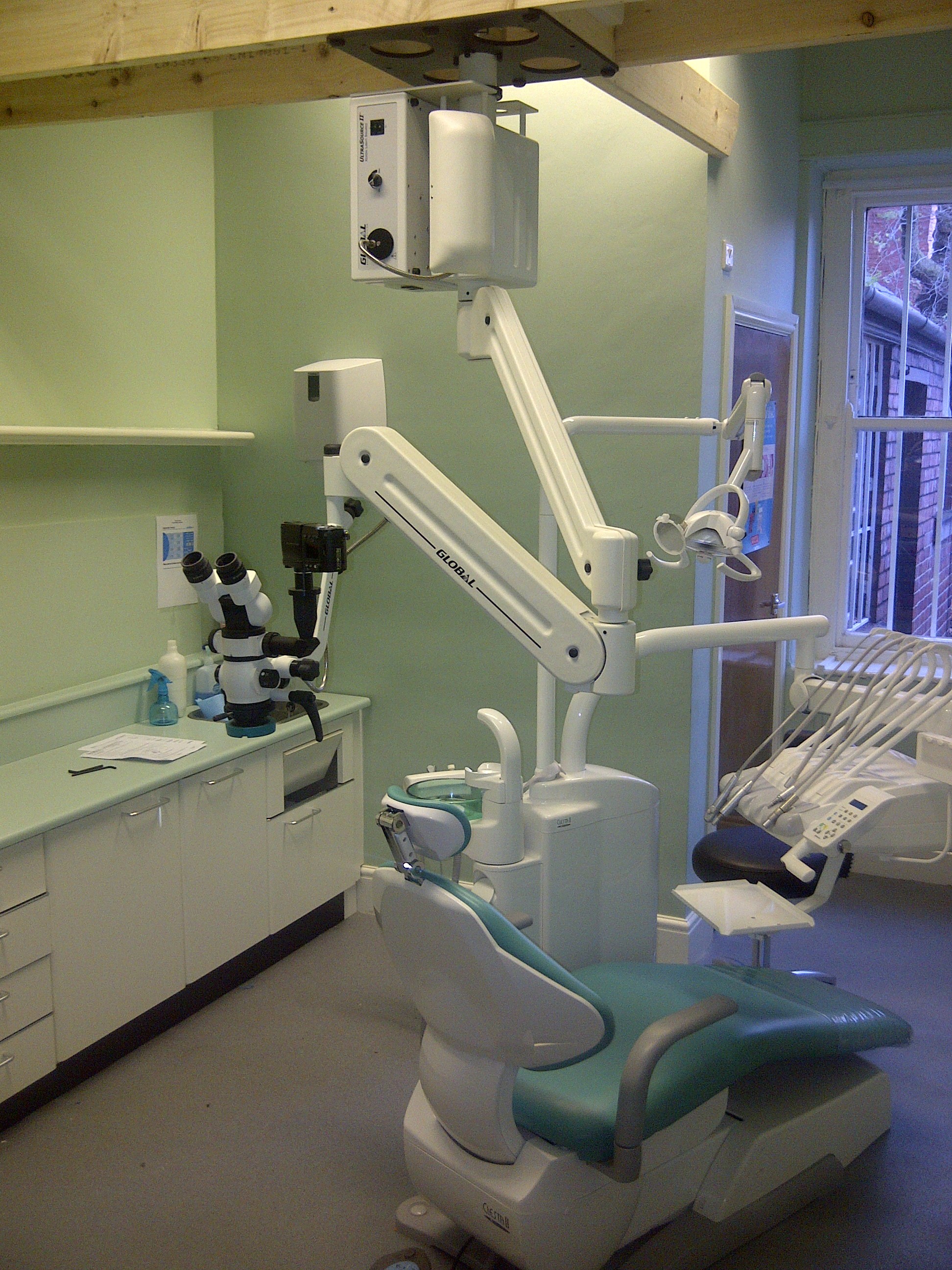 Accessories
Beam splitter for assistance or for camera.
Way of communication
Photography
Video
Live streaming of treatment or examination
Documentation
Photography and video
Patients files
Analysis of treatment protocols
Dental operating microscope in dentistry
Direct illumination of operation field.
Easier and accurate identification of root canal orifices.
Identification of root canal anomalies.
Minimal invasive approach.
Lower fatigue.
Communication with patient.
Clinical morphology of root canal system
Terminology
Root canal doesn’t run in straight line, usually its mesially curved. It can split in branches, not rounded diameter.
Apical anatomy
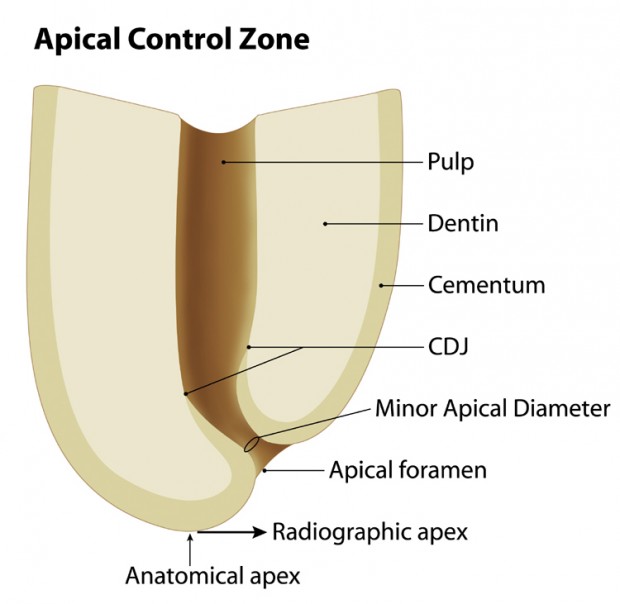 http://theendoacademy.com/wp-content/uploads/2013/04/apex-LargeType-001-620x604.jpg
Apical anatomy
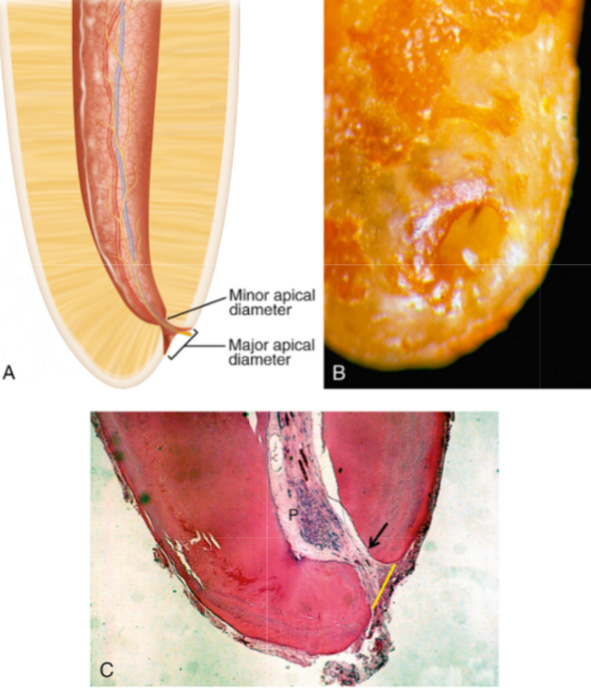 Guidelines for localization orifices of root canals
Centrality: The floor of the pulp chamber is always located in the center of the tooth at the level of the CEJ.
Symmetry: Except for the maxillary molars, canal orifices are equidistant from a line drawn in a mesiodistal direction through the center of the pulp chamber floor. Except for the maxillary molars, canal orifices lie on a line perpendicular to a line drawn in a mesiodistal direction across the center of the pulp chamber floor.
Color change: The pulp chamber floor is always darker in color than the walls.
Orifice location: The orifices of the root canals are always located at the junction of the walls and the floor; the orifices of the root canals are always located at the angles in the floor-wall junction; and the orifices of the root canals are always located at the terminus of the roots’ developmental fusion lines.
More than 95% of the teeth these investigators examined conformed to these spatial relationships
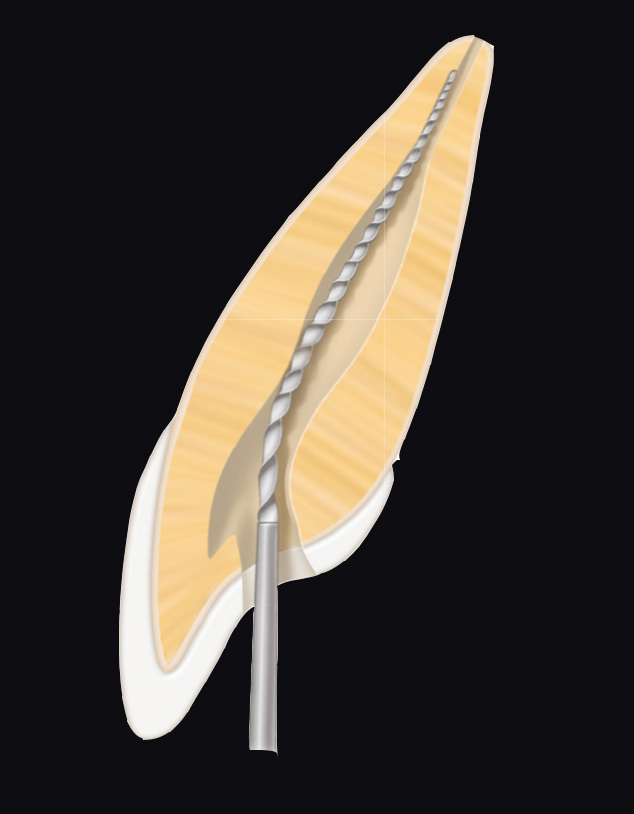 Failures during access preparation
Opening access is localized on line between vestibular and oral cusp.
For lower premolars the opening access must respect lingual inclination of crown.
For molars the correct starting location is on the central groove halfway between the mesial and distal boundaries.
Completly remove roof of pulp chamber.
Straight line access into root canal.
Failures during access preparation
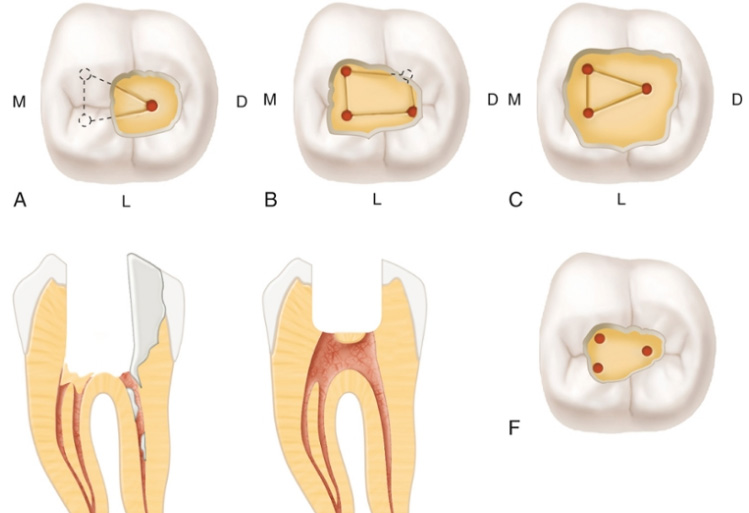 Maxillary central incisor
The access cavity has triangular outline.
1 root – 1 root canal
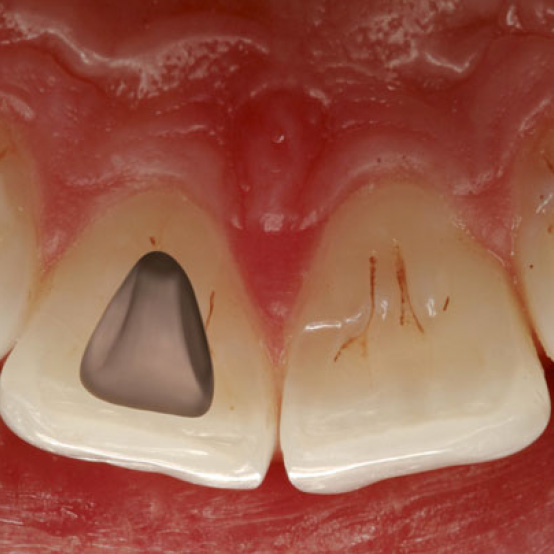 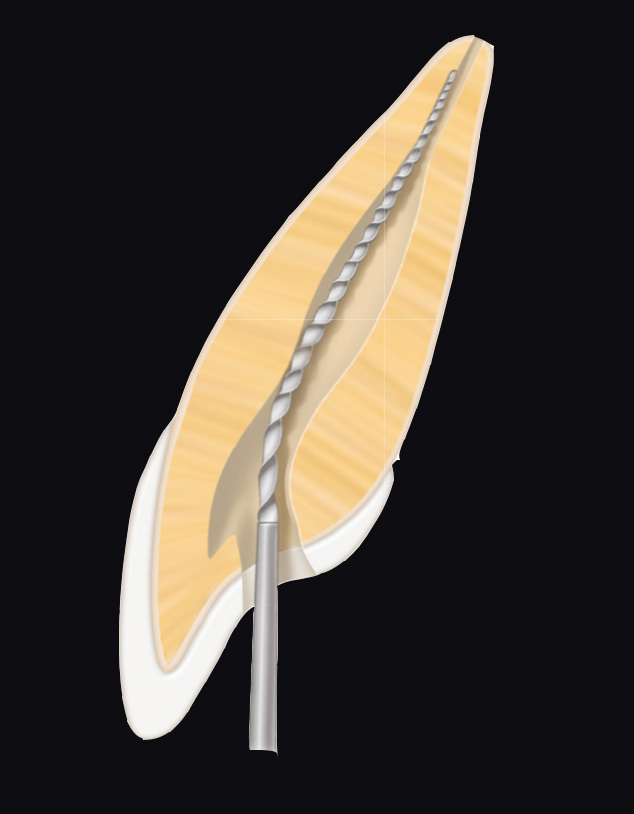 Maxillary central incisor
Maxillary lateral incisor
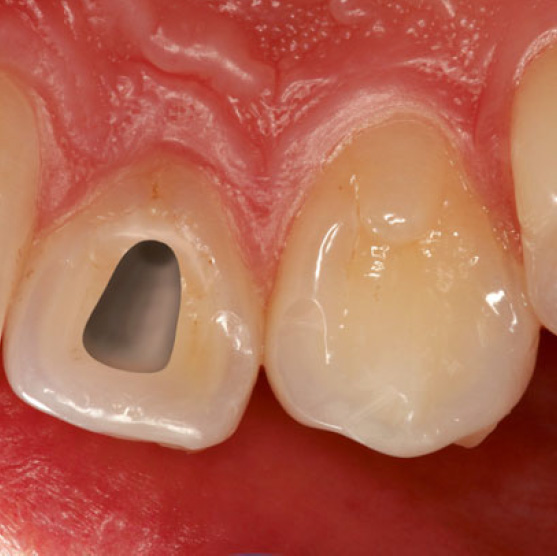 The access cavity is triangular and reproduces the shape of the endodontic space. 
1 root – 1 root canal
In 53% cases we can find distal curvature in the apical third of the root.
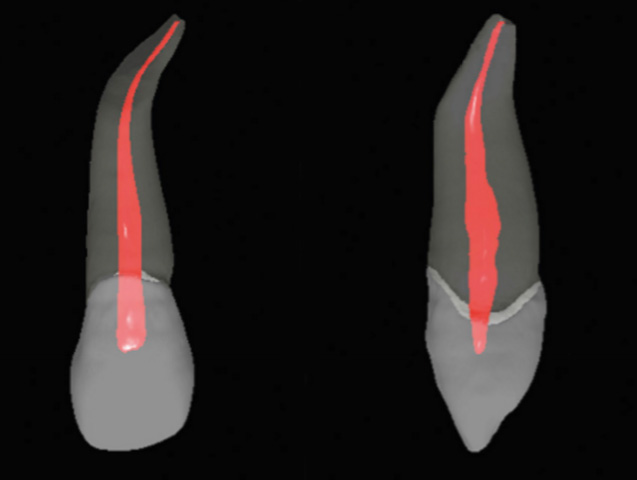 Maxillary lateral incisor
Maxillary canine
The access cavity of the pulp chamber has an oval shape, going from the cusp to the cingulum of the coronal cervical one-third.
1 root – 1 root canal.
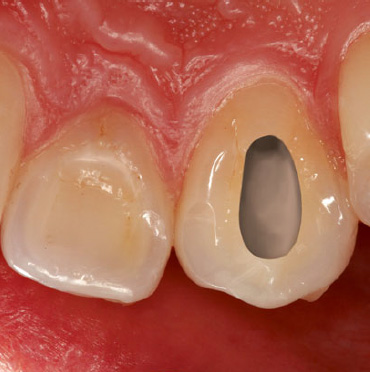 Maxillary canine
Maxillary first premolar
Vestibular and palatal pulp horn.
The access preparation for the maxillary first premolar is oval or slot shaped.
P root – 1rc.
V root – 1rc 95 %, 2rc 5%.
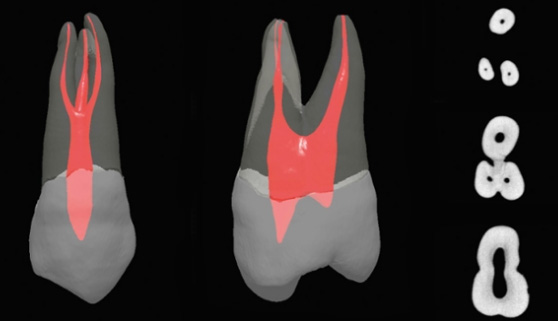 Maxillary first premolar
Maxillary second premolar
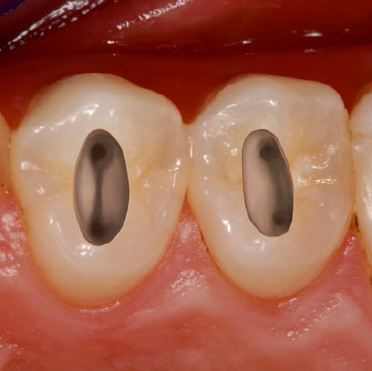 Vestibular and palatal pulp horn.
The access preparation for the maxillary second premolar is oval or slot shaped.
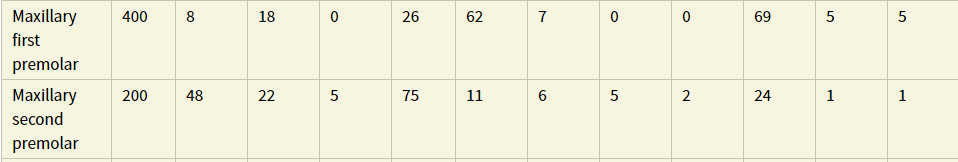 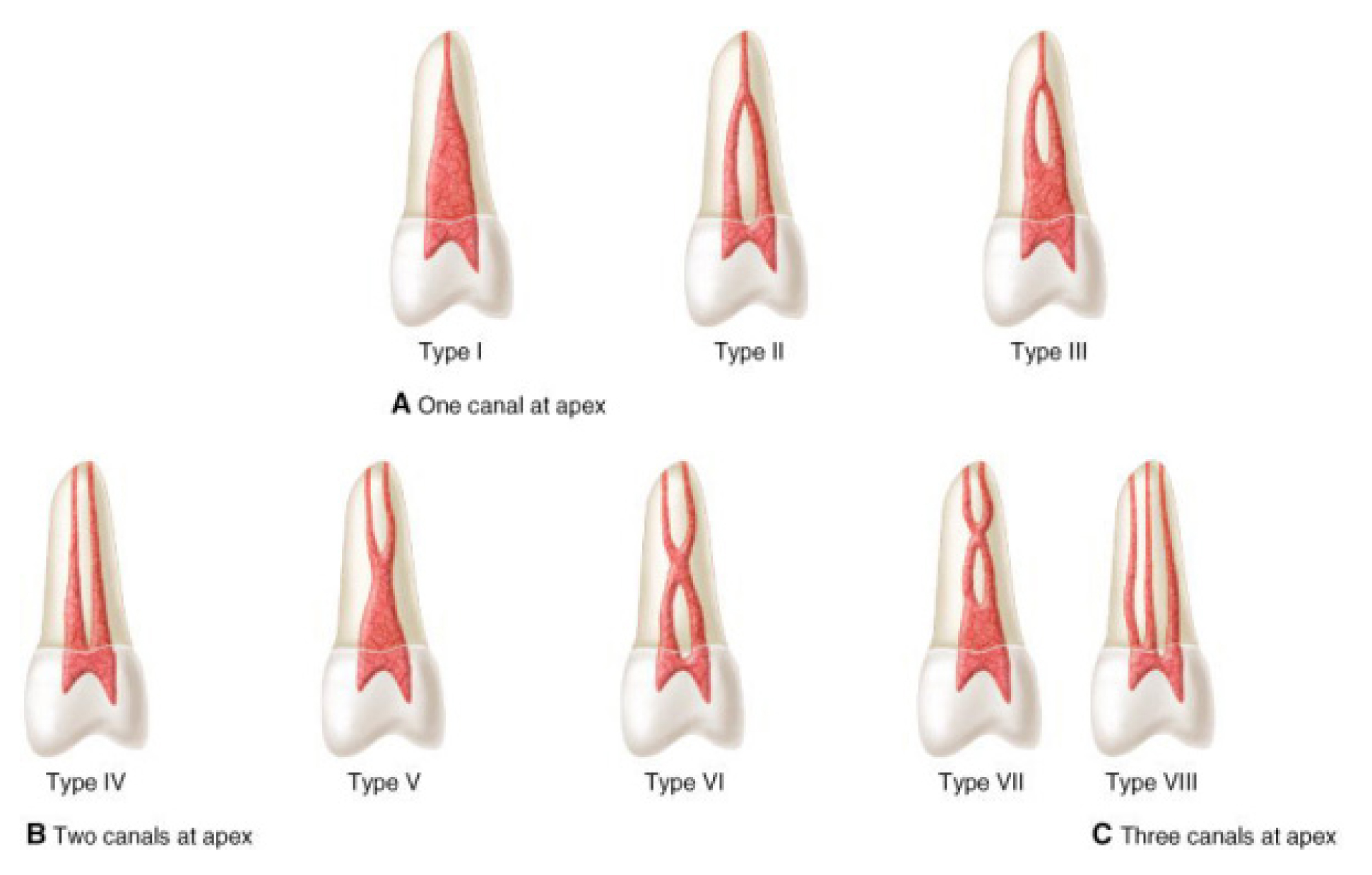 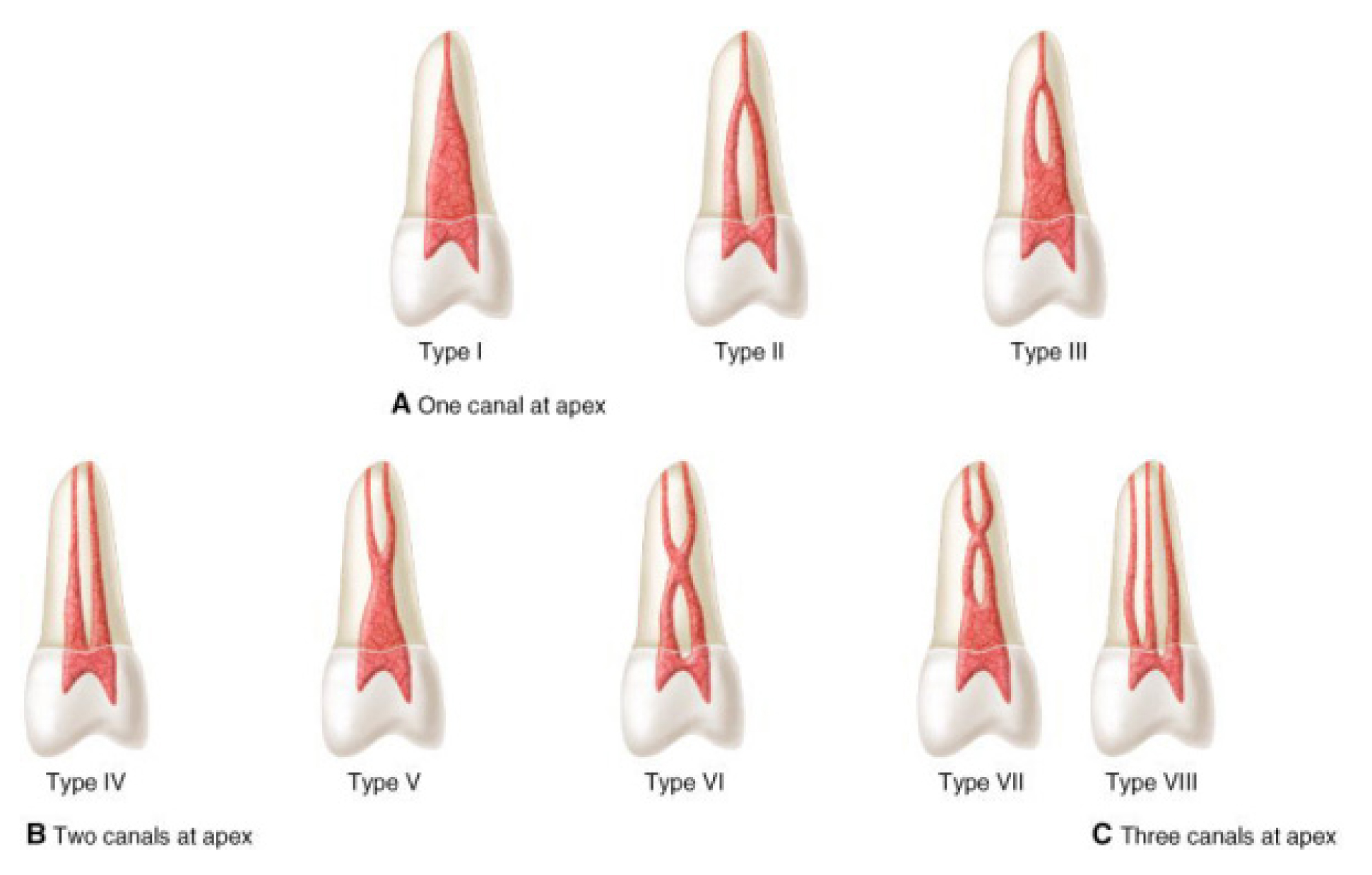 Maxillary second premolar
Maxillary first molar
The maxillary first molar is the largest tooth in volume and one of the most complex in root and canal anatomy. 
The access cavity has a rhomboid shape, with the corners corresponding to the four orifices.
P root – 1rc (55% B curved).
DB root – 1rc 96%, 2rc 4%.
MB root – 1rc 5-40%%, 2rc 95-60%
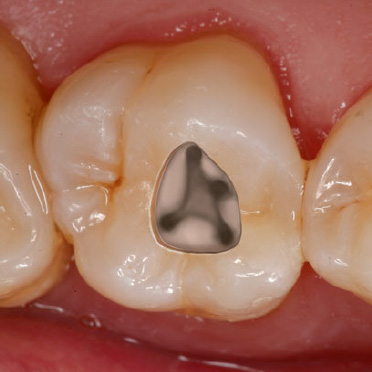 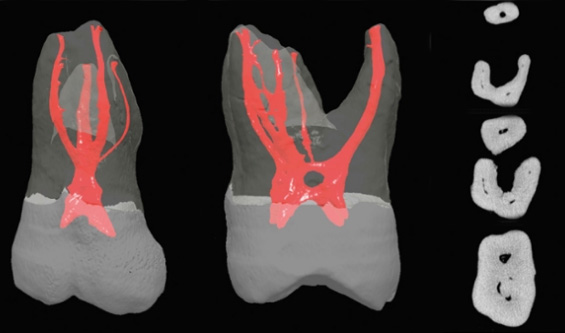 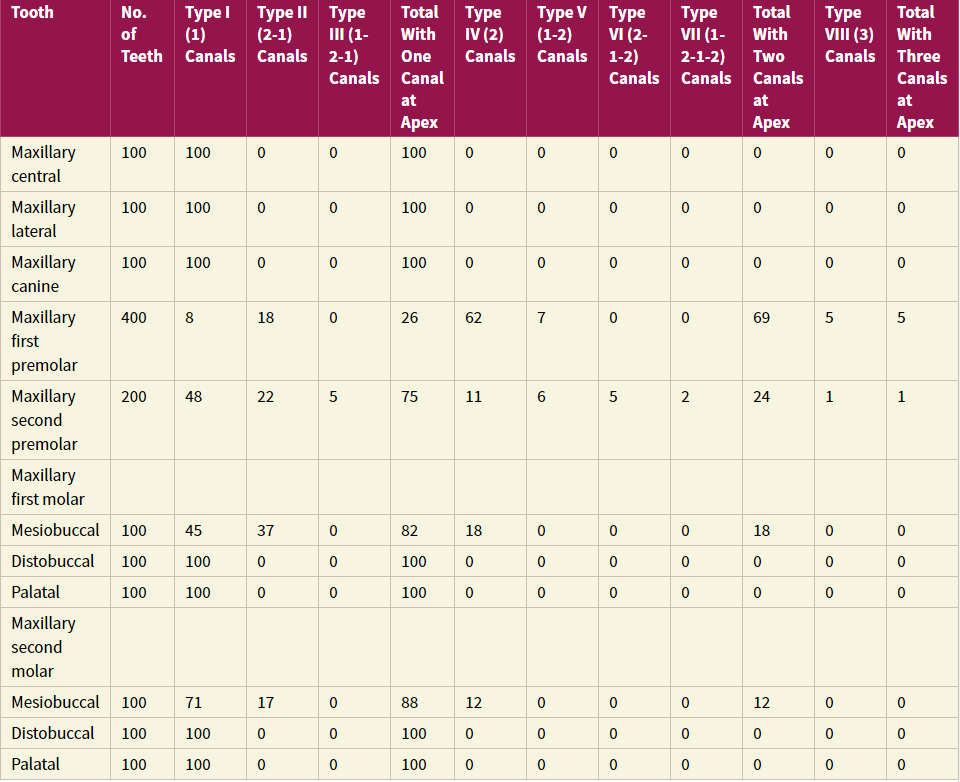 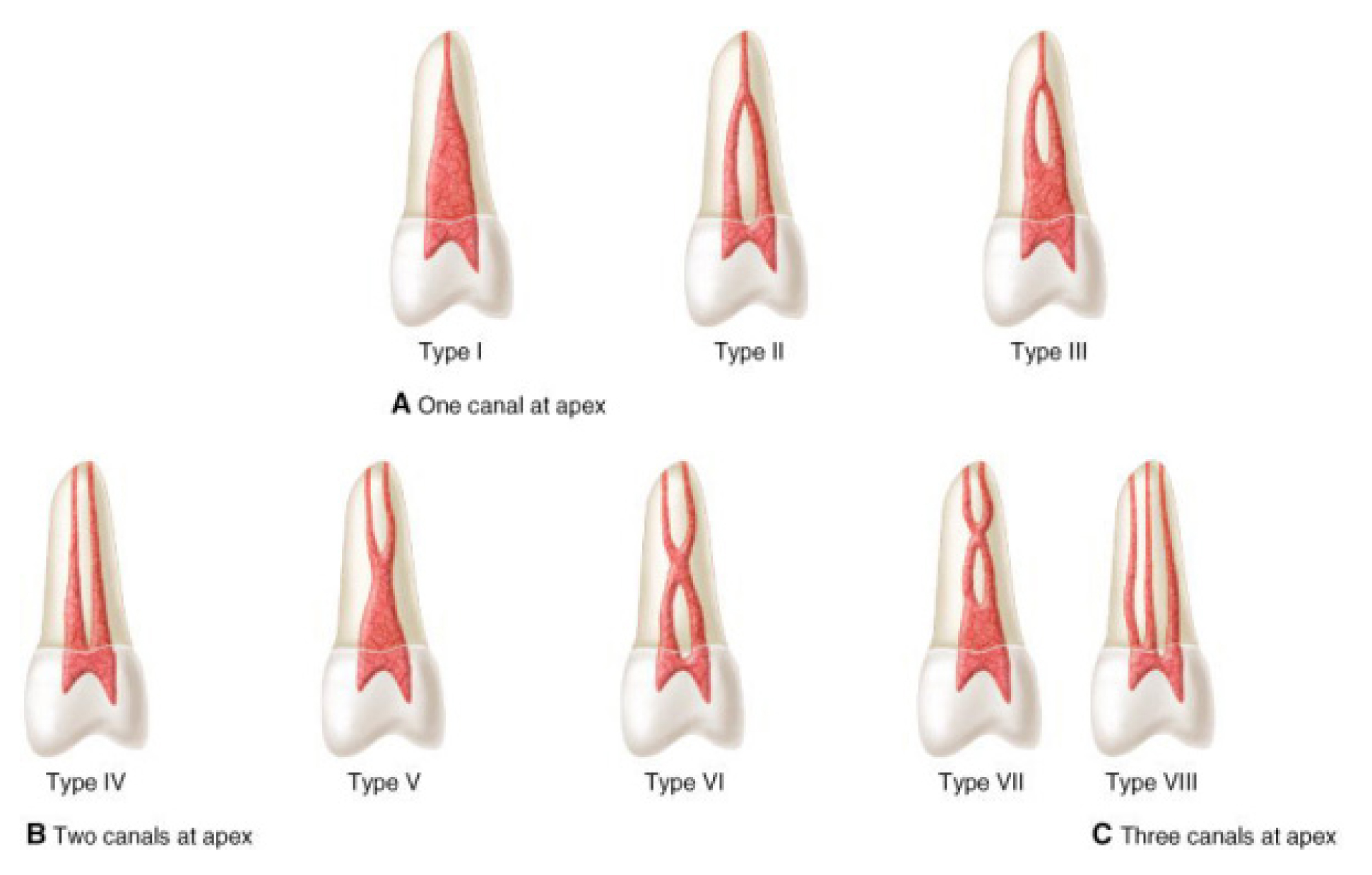 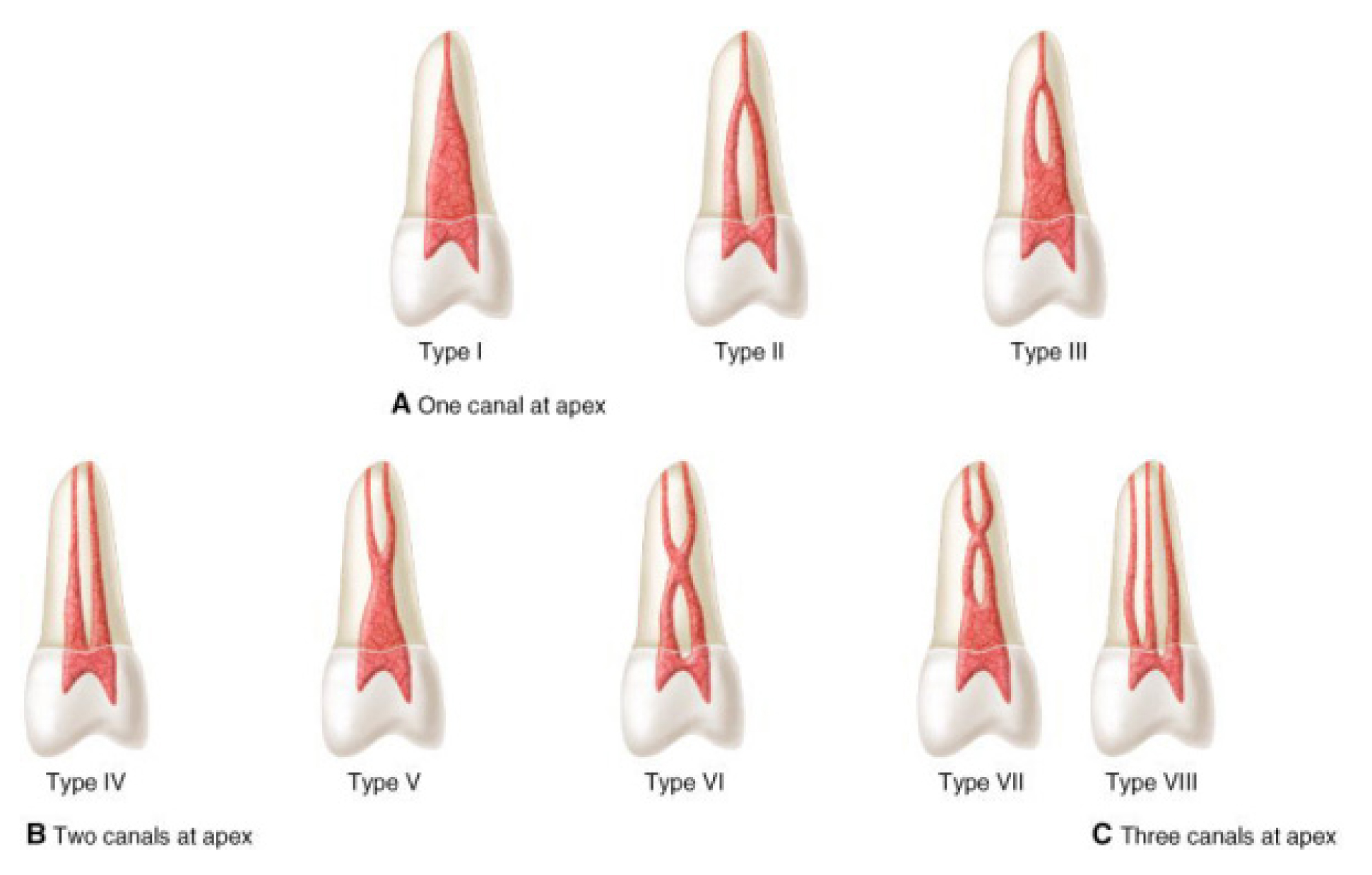 MB2
Localised on the line connectin MB a P root canal, under dentin shoulder.
Removing shoulder-> US StartX 2.
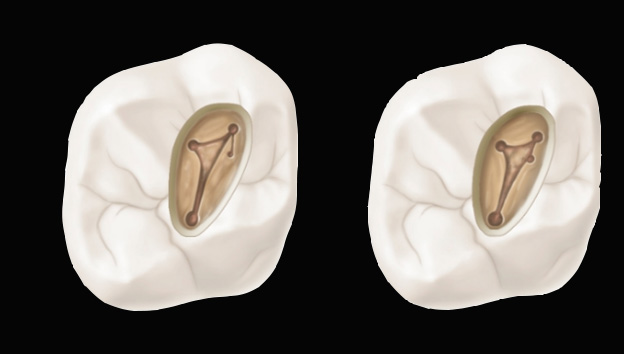 First upper molar
Second upper molar
When four canals are present, the access cavity has a rhomboid shape 
If only three canals are present, the access cavity is a rounded triangle with the base to the buccal.
If only two canals are present, the access outline form is oval
P root – 1rc (37% B curved).
DB root – 1rc.
MB root – 1rc 57%, 2rc 23%.
MB and DB fused – 16%.
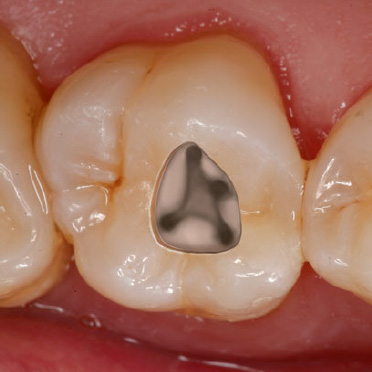 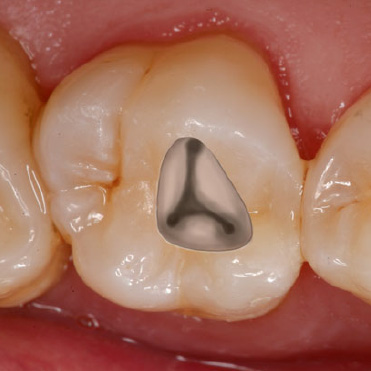 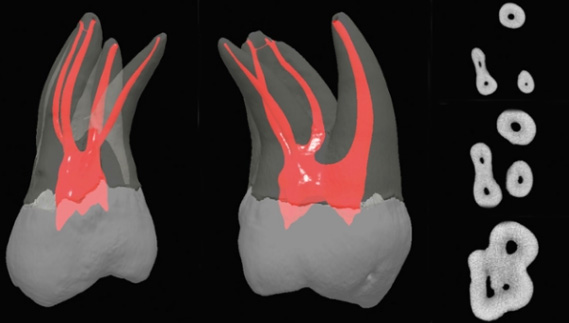 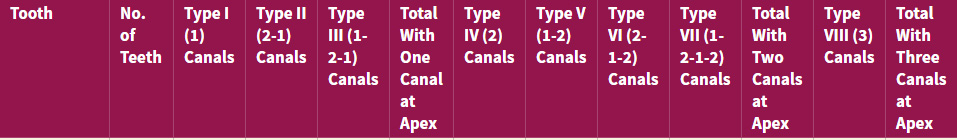 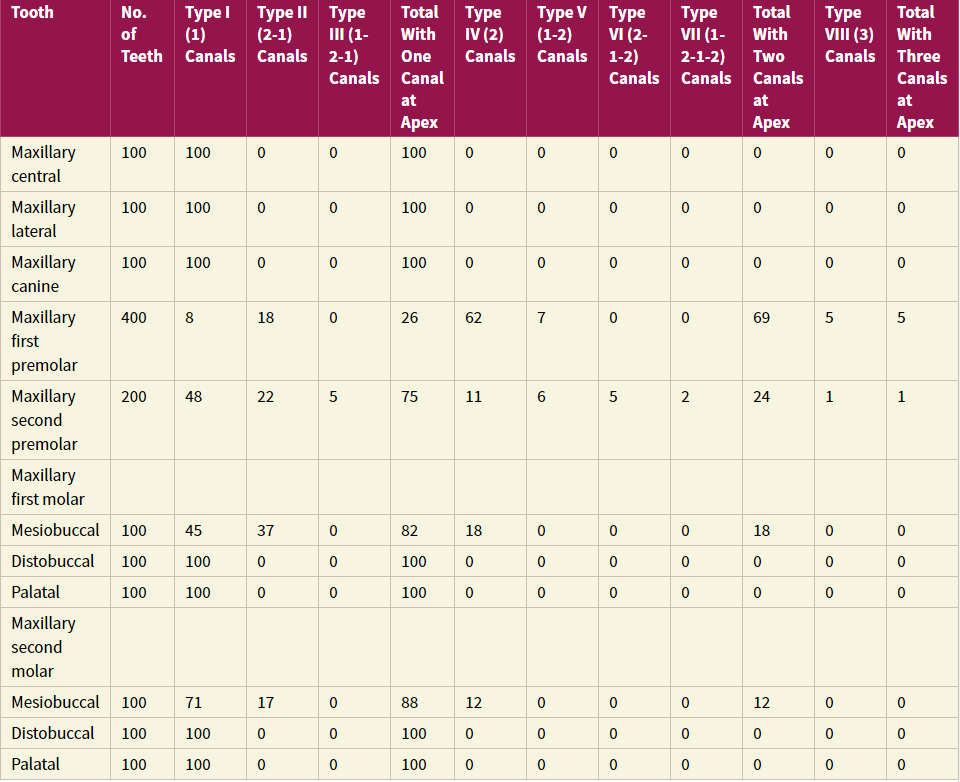 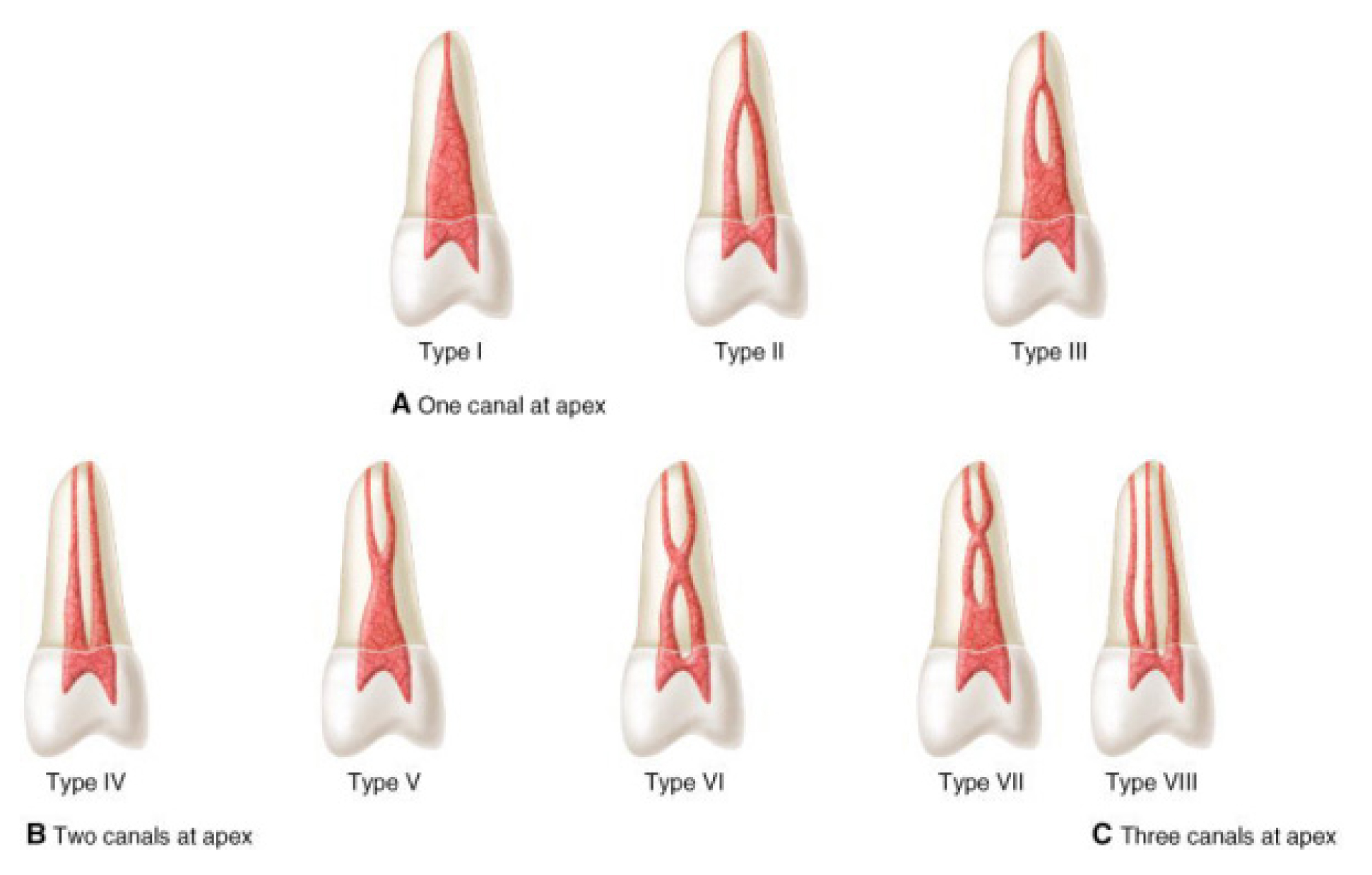 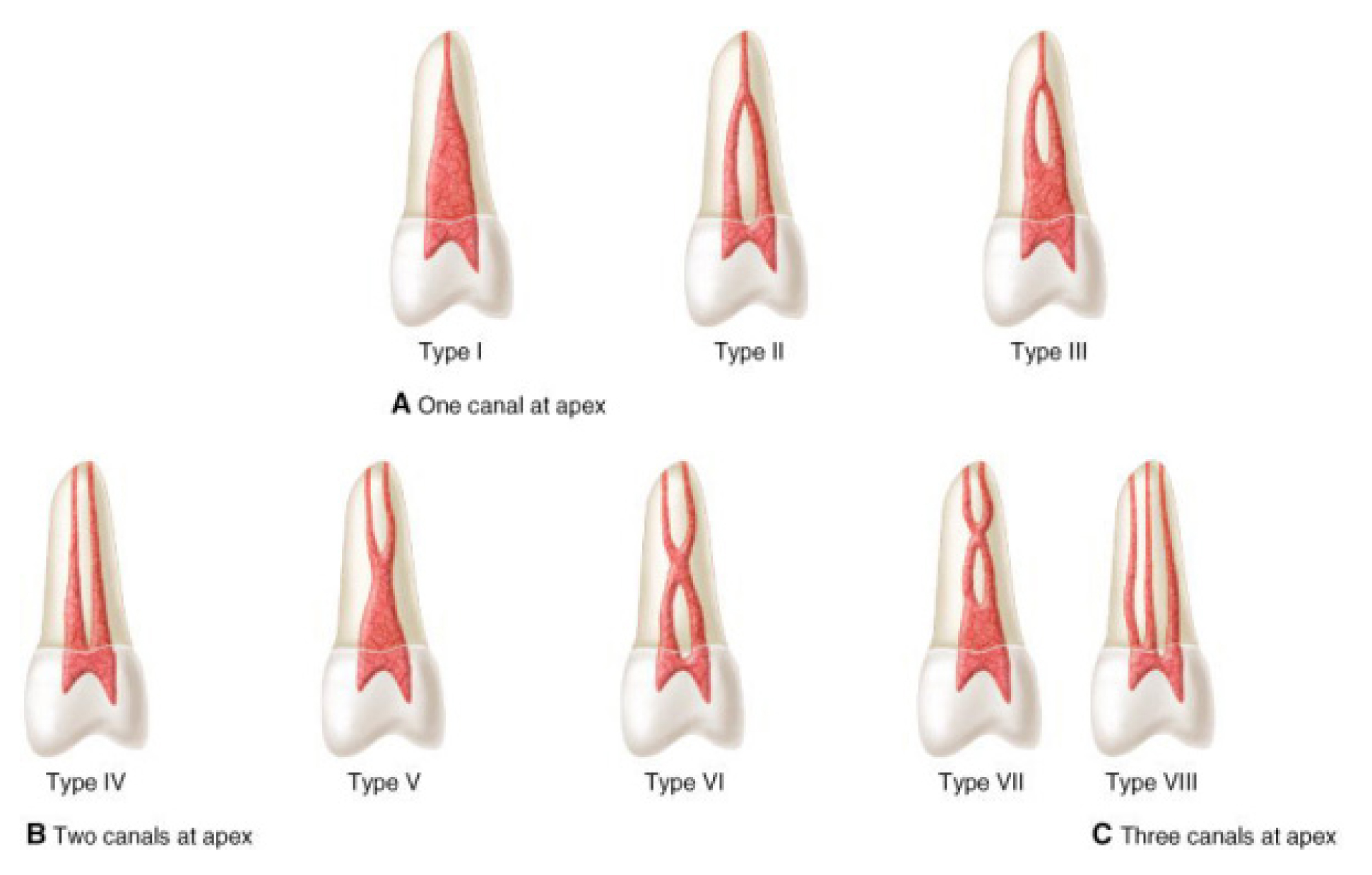 Second upper molar
Mandibular central and lateral incisor
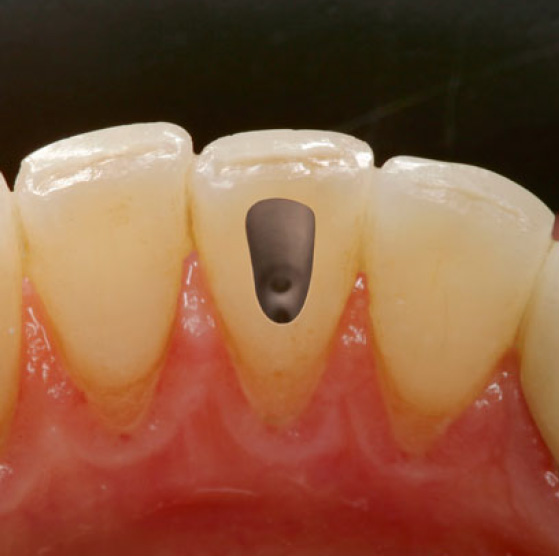 High difficulty – tiny proportions of tooth 
The external outline form may be triangular or oval, extended to incizal edge.
1 root – 1 root canal 75%, 2 root canals 25%
Mandibular central incisor
Mandibular lateral incisor
Mandibular canine
The access cavity for the mandibular canine is oval or slot shaped. 
1 root – 1 rc in 94%, 2 rc in 6%
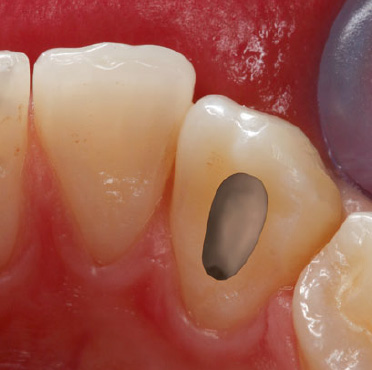 Mandibular canine
Mandibular first premolar
Two pulp horns. Lingual inclination of crown.
The access preparation is oval or slot shaped.
1 root – 1rc 74%.
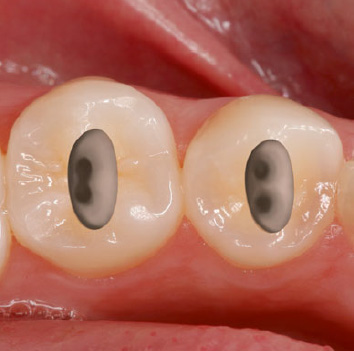 Mandibular first premolar
Mandibular second premolar
Two pulp horns. Lingual inclination of crown.
The access preparation is oval or slot shaped.
1 root – 1rc 97%.
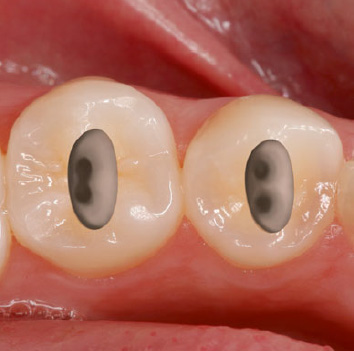 Mandibular second premolar
Mandibular first molar
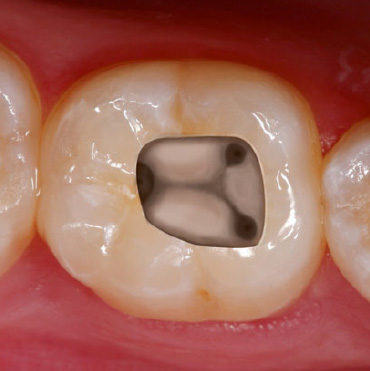 It is often extensively restored, and it is subjected to heavy occlusal stress. Consequently, the pulp chamber frequently has receded or is calcified.
The access cavity is typically trapezoid or rhomboid, regardless of the number of canals present.
M root – 1rc 12%, 2rc 87%, 3rc 1% 
D root – 1rc 70%, 2rc 30%.
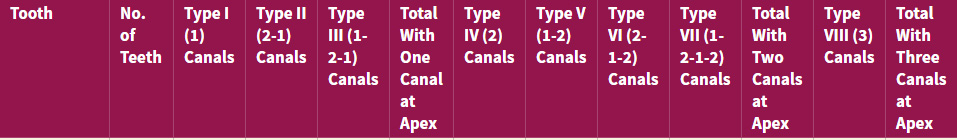 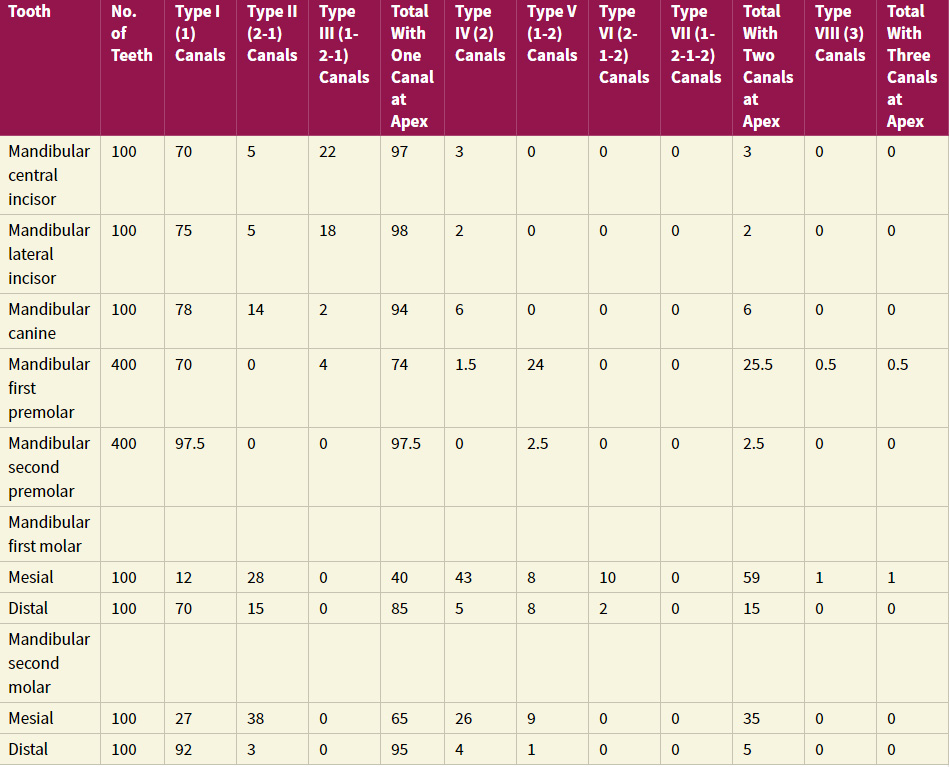 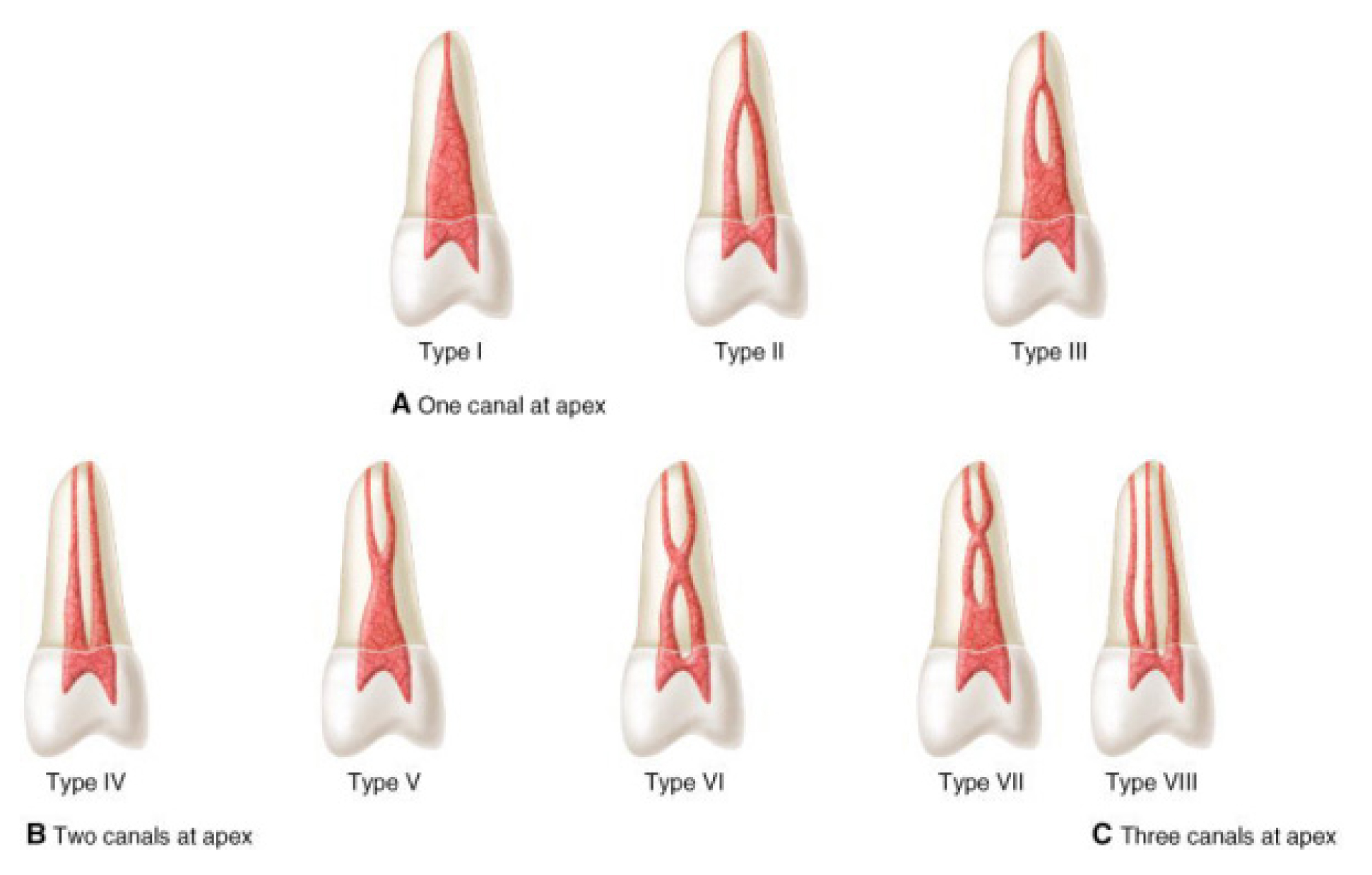 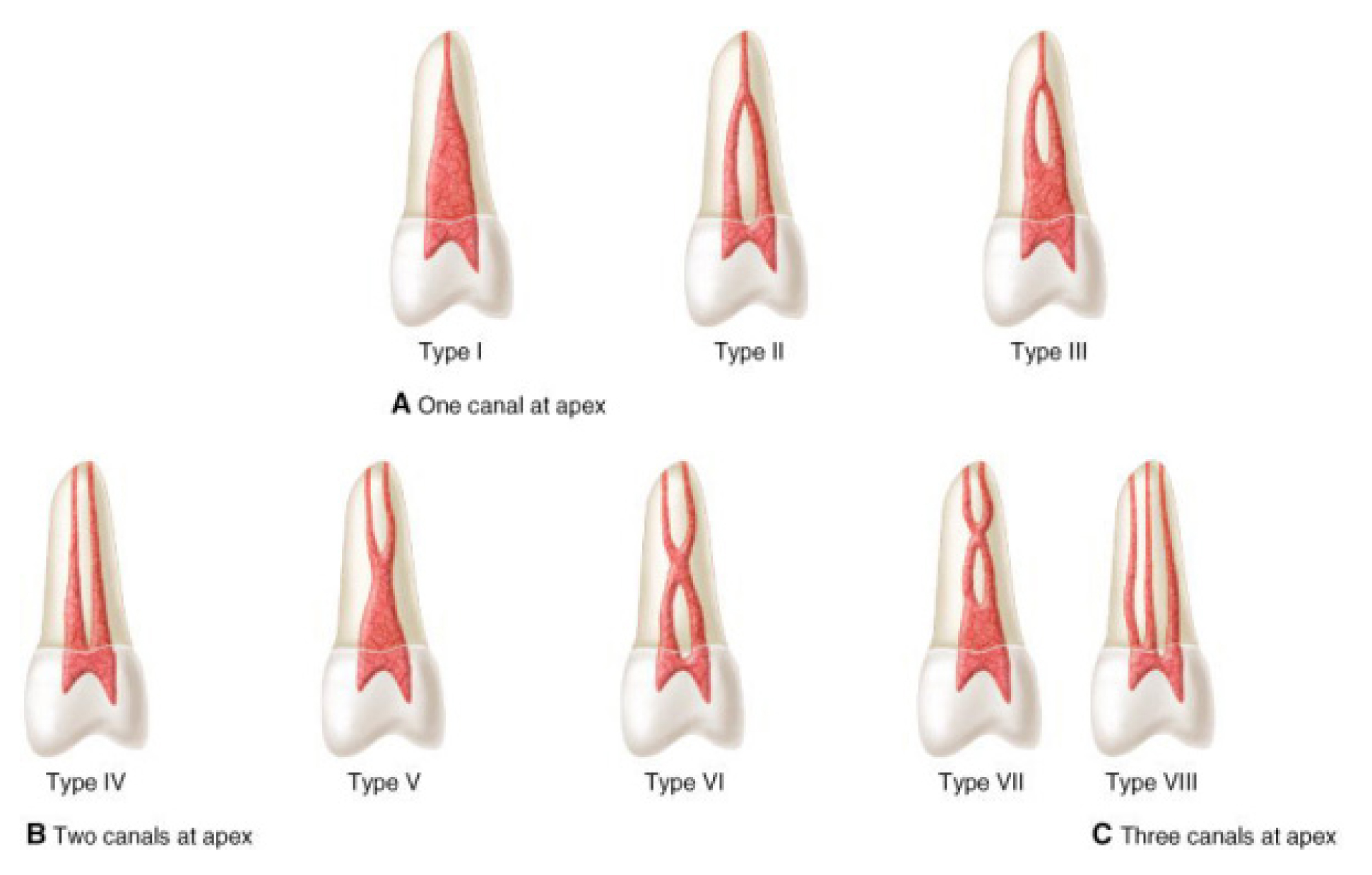 Mandibular first molar
Mandibular second molar
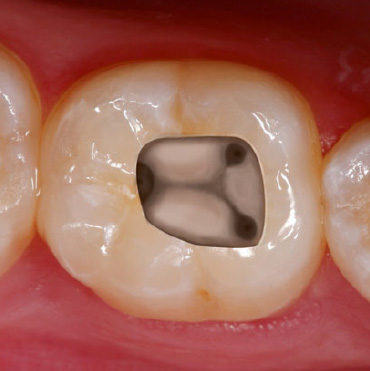 The access cavity is typically trapezoid or rhomboid.
M root – 1kk 27%, 2kk 73%. 
D root – 1kk 92%, 2kk 8%.
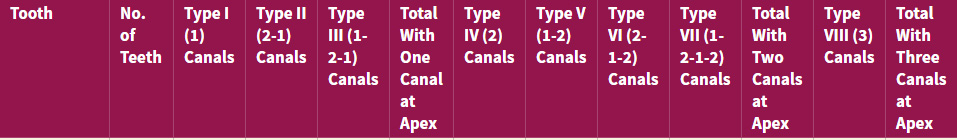 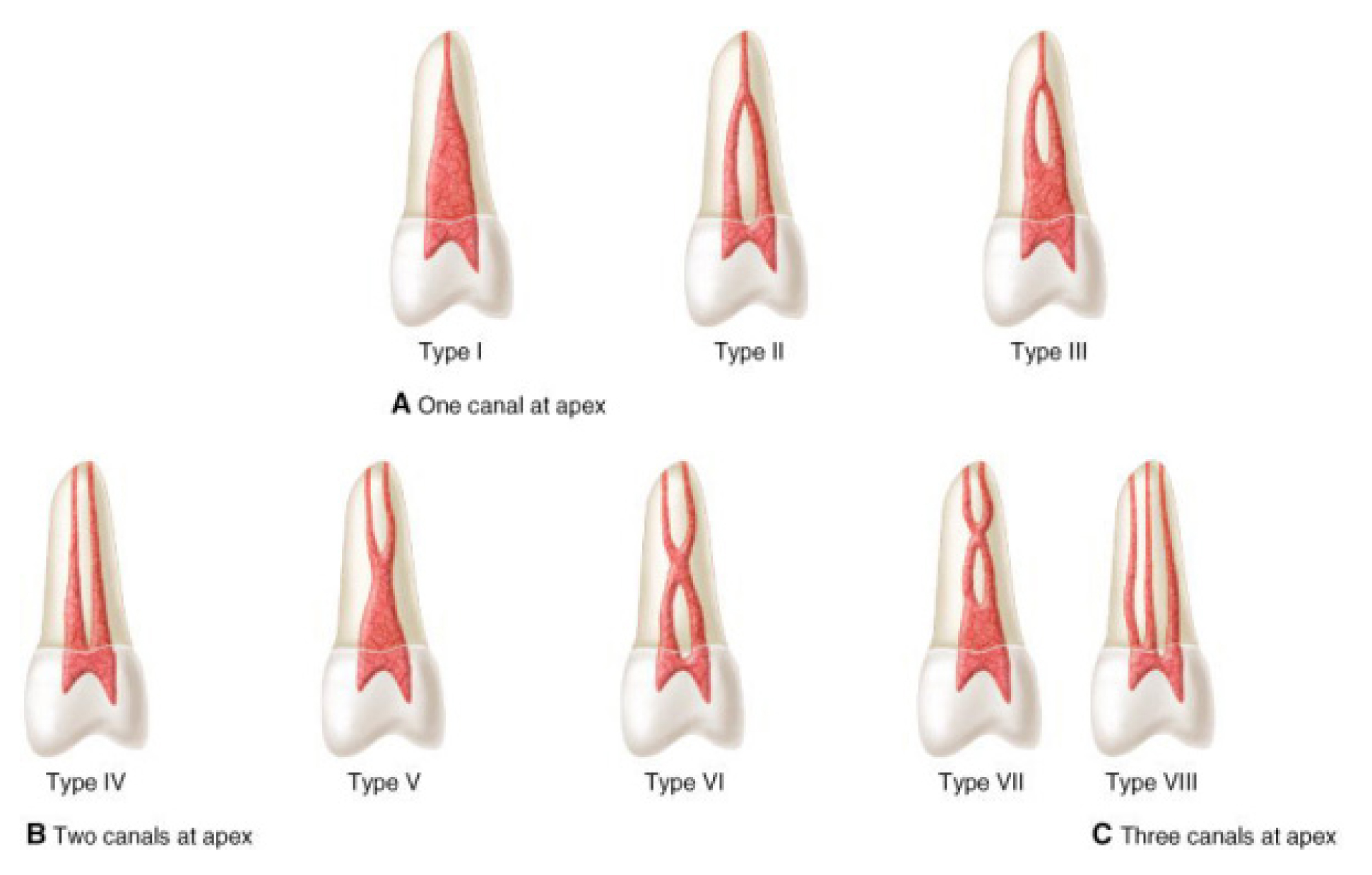 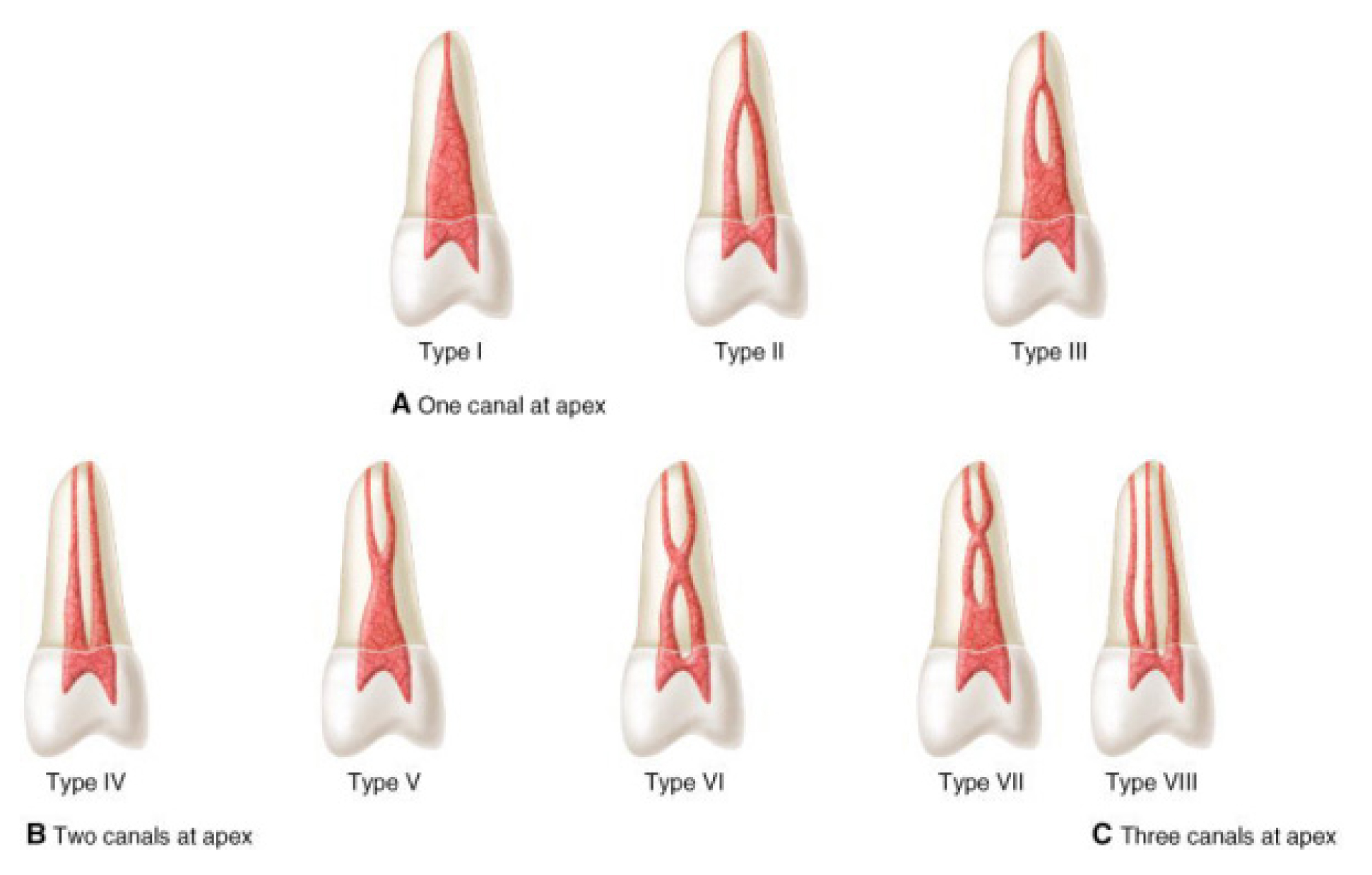 Mandibular second molar
Sources
Cohen Pathways of the Pulp - 10th edition
Cohen Pathways of the Pulp - 9th edition
Laser in endodontics